Medienkonferenz
18.11.2016, 10 Uhr | Handwerkerverband, Sitten
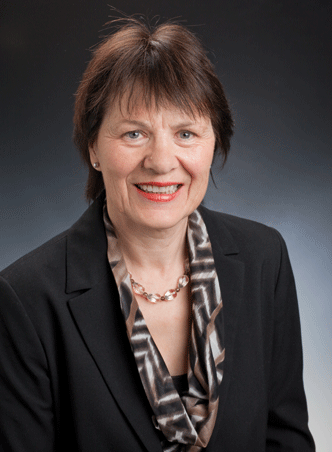 Esther Waeber-Kalbermatten
Regierungspräsidentin
Wallis verstärkt die Bekämpfungder Schwarzarbeit
Der Staatsrat intensiviert den Kampf gegen den unlauteren Wettbewerb und das Lohndumping im Kanton.

Die aus diesen Missbräuchen resultierenden Verluste werden auf 1,2 Milliarden Umsatz pro Jahr geschätzt (laut Artikel des Magazins «Bilan»).

Die neue, heute unterzeichnete Kooperationsvereinbarung erfüllt den Willen, mit den Sozialpartnern der Bauhaupt- und Baunebenbranchen synergetisch zusammenzuarbeiten.

Der Staat begrüsst das Engagement neuer Ressourcen für die Kontrolle der Einhaltung der Gesamtarbeitsverträge, vorab geplant gegenüber ausländischen Unternehmen, die Arbeitnehmer ins Wallis entsenden.
Wallis verstärkt die Bekämpfungder Schwarzarbeit
Bis heute werden bereits über 70% der von der kantonalen Beschäftigungsinspektion (KBI, integriert in der Dienststelle für Arbeitnehmerschutz DAA) Kontrollen in den Branchen des Bauhaupt- und des Baunebengewerbes durchgeführt.

Die neue, vor kurzem in Kraft getretene kantonale Arbeitsgesetzgebung erlaubt es, zukünftig diese Partnerschaft zu optimieren.

Die Mitarbeiter des Verbandes zur Verstärkung der Baustellenkontrollen (ARCC) helfen somit, die insbesondere von den Sozialpartnern gewünschte verstärkte Präsenz vor Ort zu garantieren.

Ergänzend dazu könnten der DAA vom Grossrat zusätzliche Mittel zur Bekämpfung der Schwarzarbeit gewährt werden (2 Ergänzungsanträge im Budget 2017).
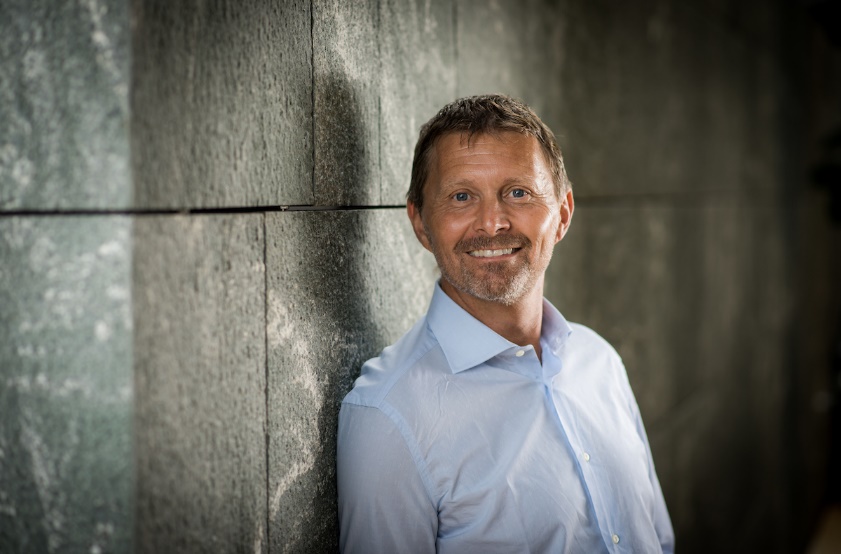 Serge Métrailler
Präsident der ARCC
Die Ursprünge
GAV
Arbeitgeber
Arbeitnehmer
Gewerkschaften
Berufsvervbände
Paritätische Kommission
Einhaltung der Gesamtarbeitsverträge
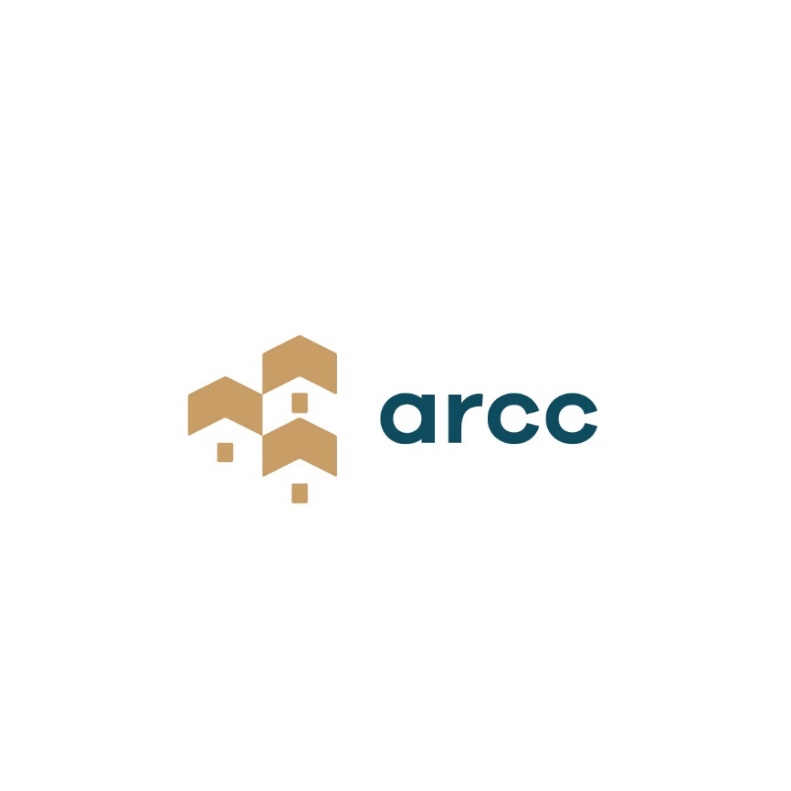 Die Partnerbranchen
Hochbau / Tiefbau
Reinigung
Maler
Landschaftsgärtner
Schreinerei / Zimmerei
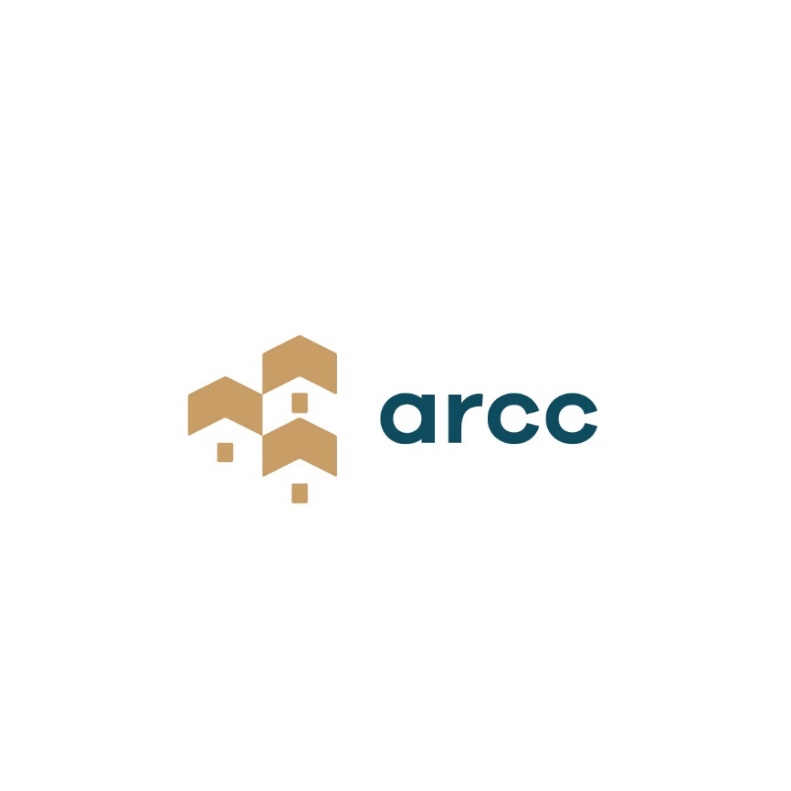 Bedachung / Isolation / Gebäudehülle
Plattenleger
Spenglerei
Stahlbau
Heizung / Sanitär
Elektriker
Verbandsstruktur
Generalversammlung 
2 Vertreter pro GAV-Unterzeichner
Aufsichtskommission
Vizepräsident 
Jeanny Morard, UNIA 
Arbeitnehmervertreter 
Bernard Tissières, ICG
Johann Tscherrig, SYNA
Präsident 
Serge Métrailler, WBV 
Arbeitgebervertreter 
Paul Bovier, Techbat
Jean-Michel Savioz, Maler
Koordination Zusammenarbeit 
Schulung
Synergie
Kontrolleinheit 
1 Koordinator, 100 %  
6 Inspektoren, 30 %  --
KBI 
Beschäftigungs-inspektoren 
Hervé Roh
Anwendungsbereich
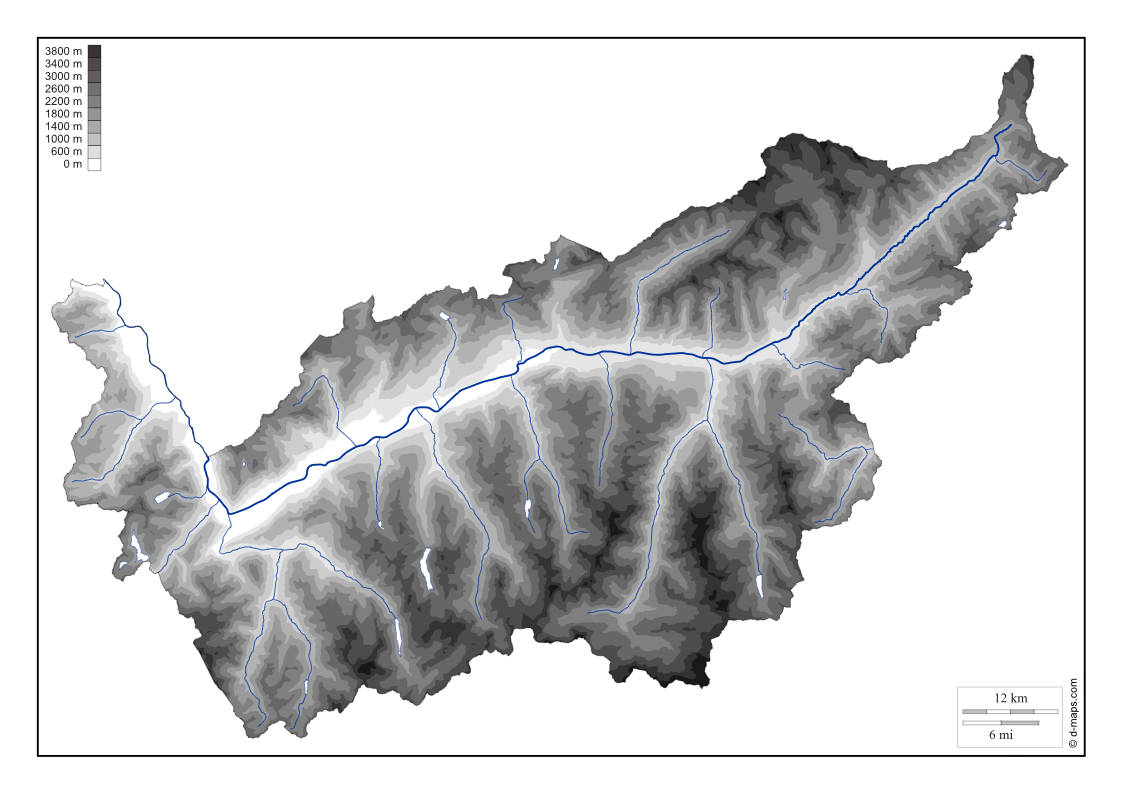 Walliser Unternehmen
Entsendegesetz
Schwarzarbeit
Private
Subsidiär
Kontroll-mandat
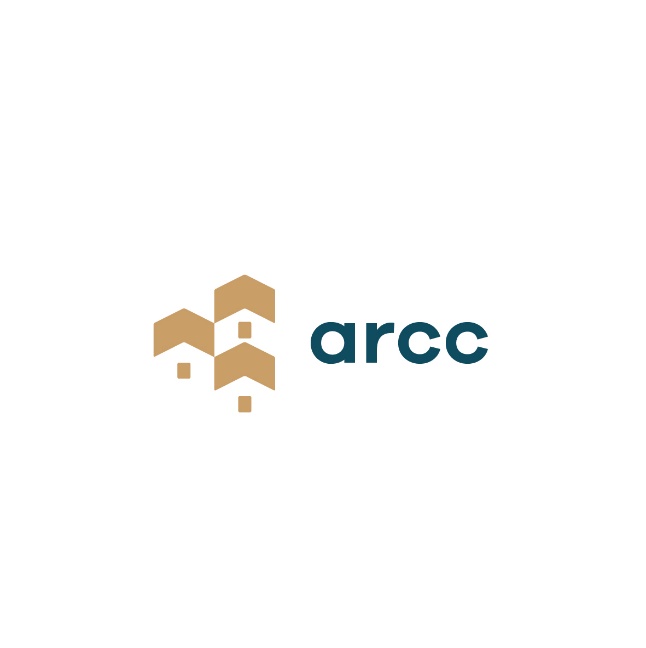 Paritätische Kommissionen
Vereidigung
Gesetzliche Zuständigkeiten
Kontroll-mandat
Schweizer Unternehmen
Ausländische Unternehmen
Kantonales Arbeitsgesetz
Gesamtarbeitsverträge
Verbandsziele
Finanzierung des Verbands
Leistungs-kontrollen
Aufsichtskom-mission
+ als CHF 500’000 





Fixer Beitrag 
Bürgschaft pro rata der Anzahl Kontrollen
Prioritäten 
Aufsicht 
Unterstütz-ung
Beziehun-gen Staat 
Beziehun-gen PBK 
Kontakte mit Privaten
Lohnverwaltung 
Annualisierung
Kontrolleinheit 

1 VZÄ 
6 Hilfskräfte 
Annualisierte Arbeitszeit
KBI
1 Inspektor zur Verfügung 
Schulung
Büro 
Informatik
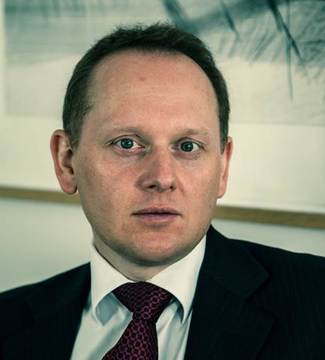 Nicolas Bolli
Dienstchef für 
Arbeitnehmerschutz und Arbeitsverhältnisse
Wallis verstärkt die Bekämpfungder Schwarzarbeit
Momentan zeigen mehr als 70% der von der KBI (DAA) gezielt durchgeführten Kontrollen Verstösse auf.

Die Bereiche kann man aufteilen in: Lohn- und Sozialdumping, Unteraufträge (kaskadenartig), illegale Arbeiter, unbezahlte Sozialbeiträge und Steuern, aufeinanderfolgende Konkurse, Mängel, usw.

Die KBI (DAA) wird auch weiterhin die paritätischen Kommissionen bei der Kontrolle von ausländischen Unternehmen, die Arbeitnehmer ins Wallis entsenden, unterstützen.

Sie kann ihr Engagement im Kampf gegen die Schwarzarbeit fortführen.
Wallis verstärkt die Bekämpfungder Schwarzarbeit
Konkret gesehen wird der ARCC die Bereiche, in denen verstärkt Kontrollen der Samstagsarbeit und der entsandten Arbeitnehmer notwendig sind, bestimmen.

Der Staat hat sich verpflichtet, sein bewährtes Know-how weiterzugeben und seine Infrastruktur zur Verfügung zu stellen.

Die Koordinatorin vom ARCC wird im Büro der KBI (DAA) arbeiten.

Die KBI (DAA) wird von den vor Ort durchgeführten Kontrollen der Mitarbeiter des ARCC profitieren und falls nötig zusätzliche Untersuchungen durchführen, um nützliche Beweise zu erbringen.
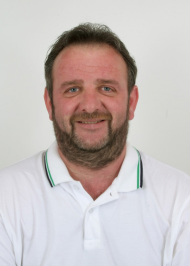 Jeanny Morard
Vizepräsident der ARCC
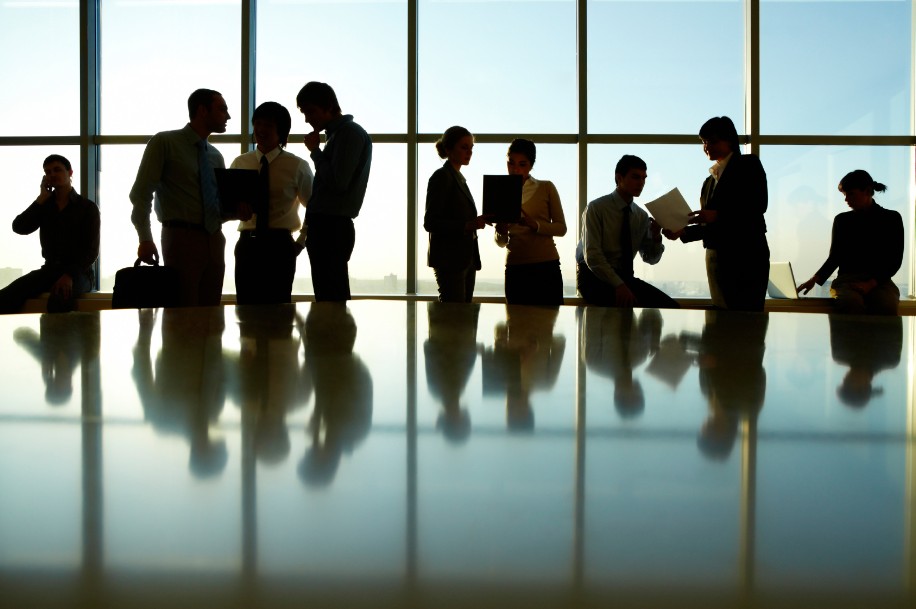 Danke für Ihre Aufmerksamkeit
Un grand merci pour votre attention